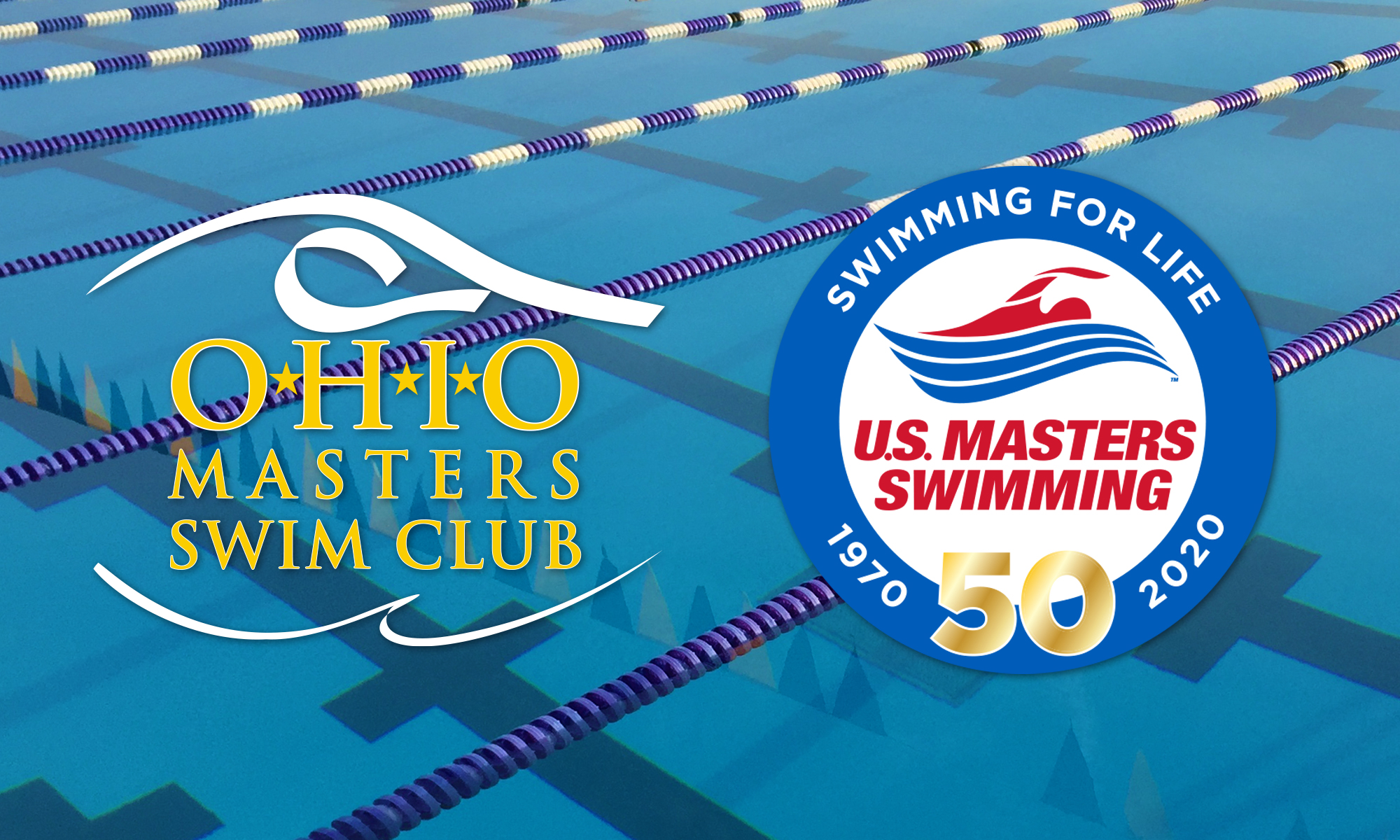 Annual Meeting - June 4, 2022
Annual Meeting Agenda
President’s Opening Remarks						
Approval of Minutes from Annual Meeting, June 5, 2021	
Approval of Minutes – Board Meeting – March 23, 2022				
Officer Reports:
Secretary – Kristen
Treasurer – Bob
Vice President – Andrew
Brogan Open Water Meet Director - Chuck
President – Ann
Elections
Old Business: None Scheduled
New Business 		 					
Adjorn Annual Meeting
      
Next Annual Meeting: June 2023
Next Board Meeting: TBD
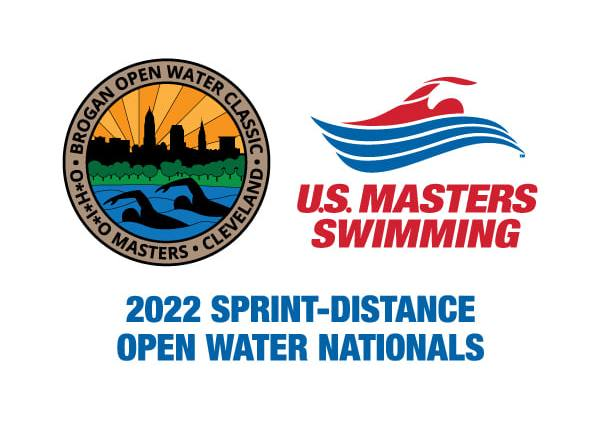 JULY 9, 2022
EDGEWATER BEACH
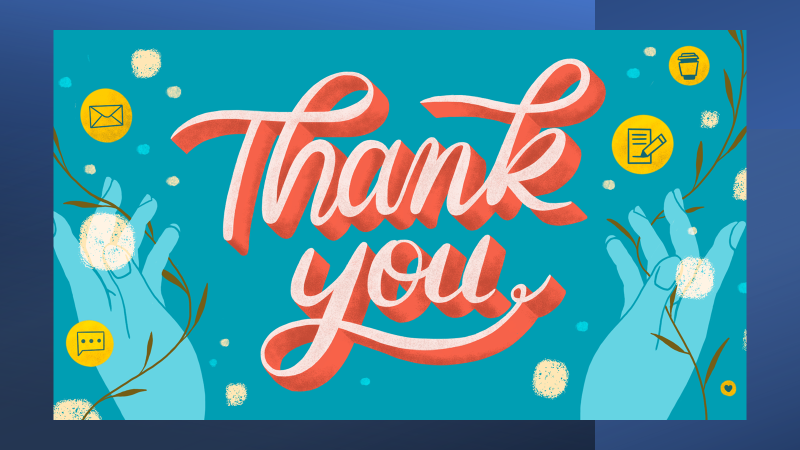 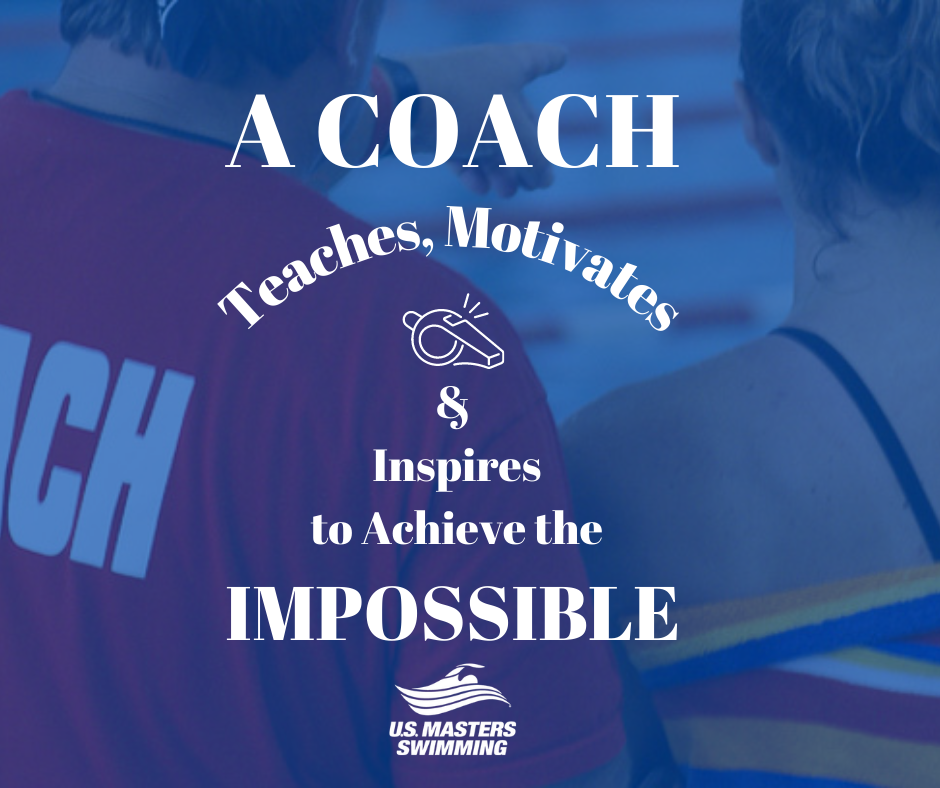 CONGRATULATIONS!
Level 1 Coach
Mark Stewart

In progress
Marisa Celeste
Peter Finefrock
Gabby Kariotakis
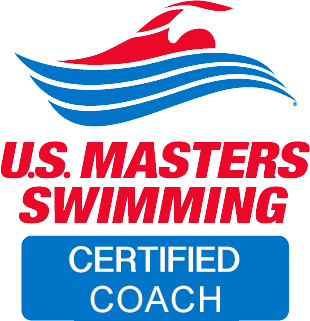 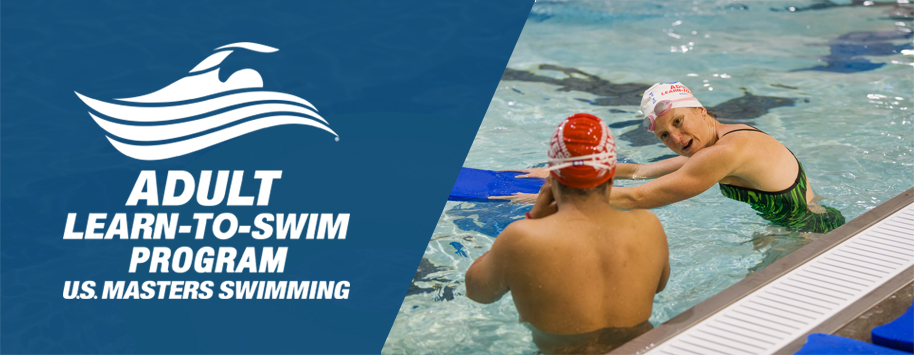 CONGRATULATIONS!
Kris Meekins

Mark Stewart

Marcia Whelan

Pam Young
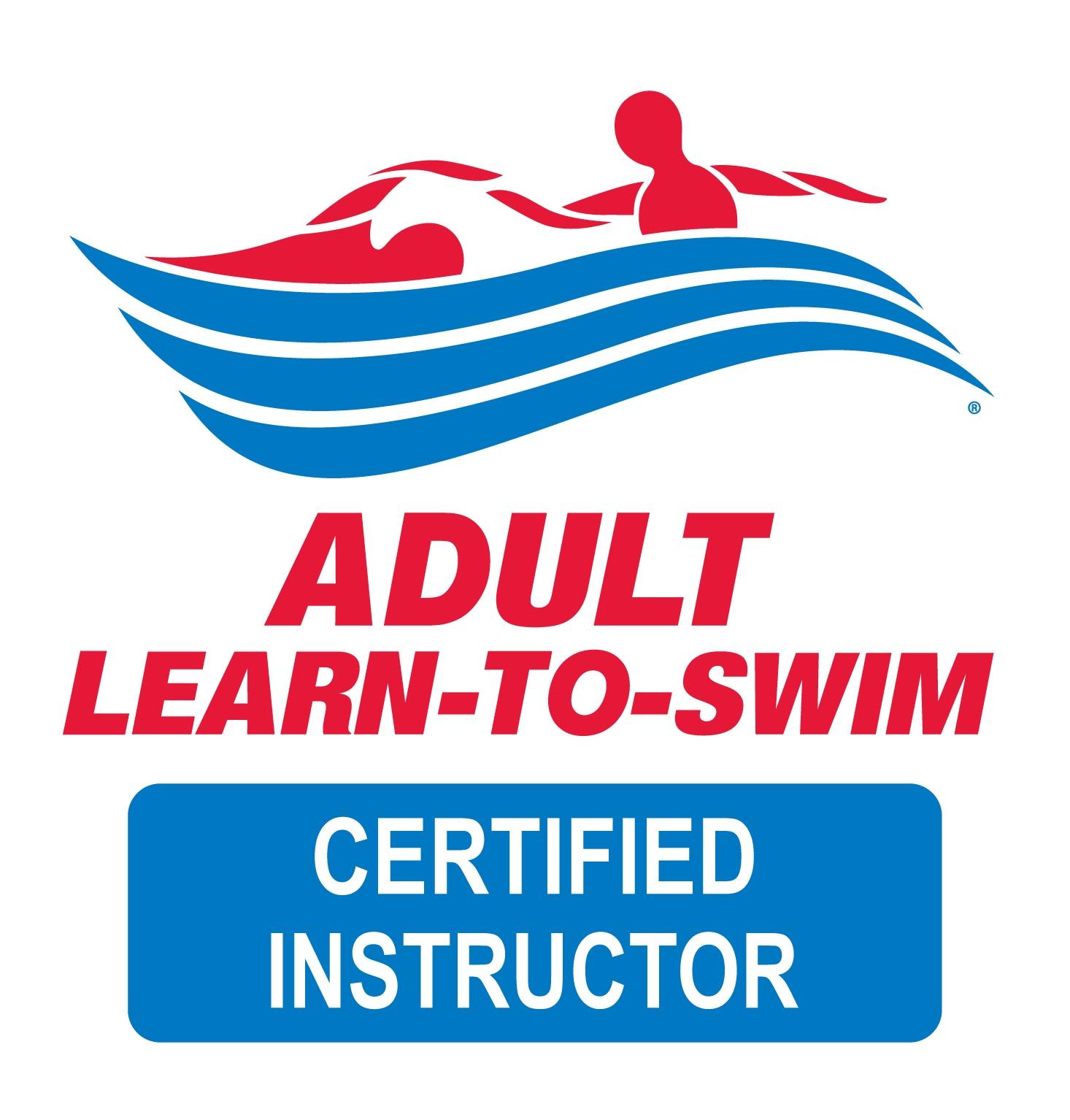 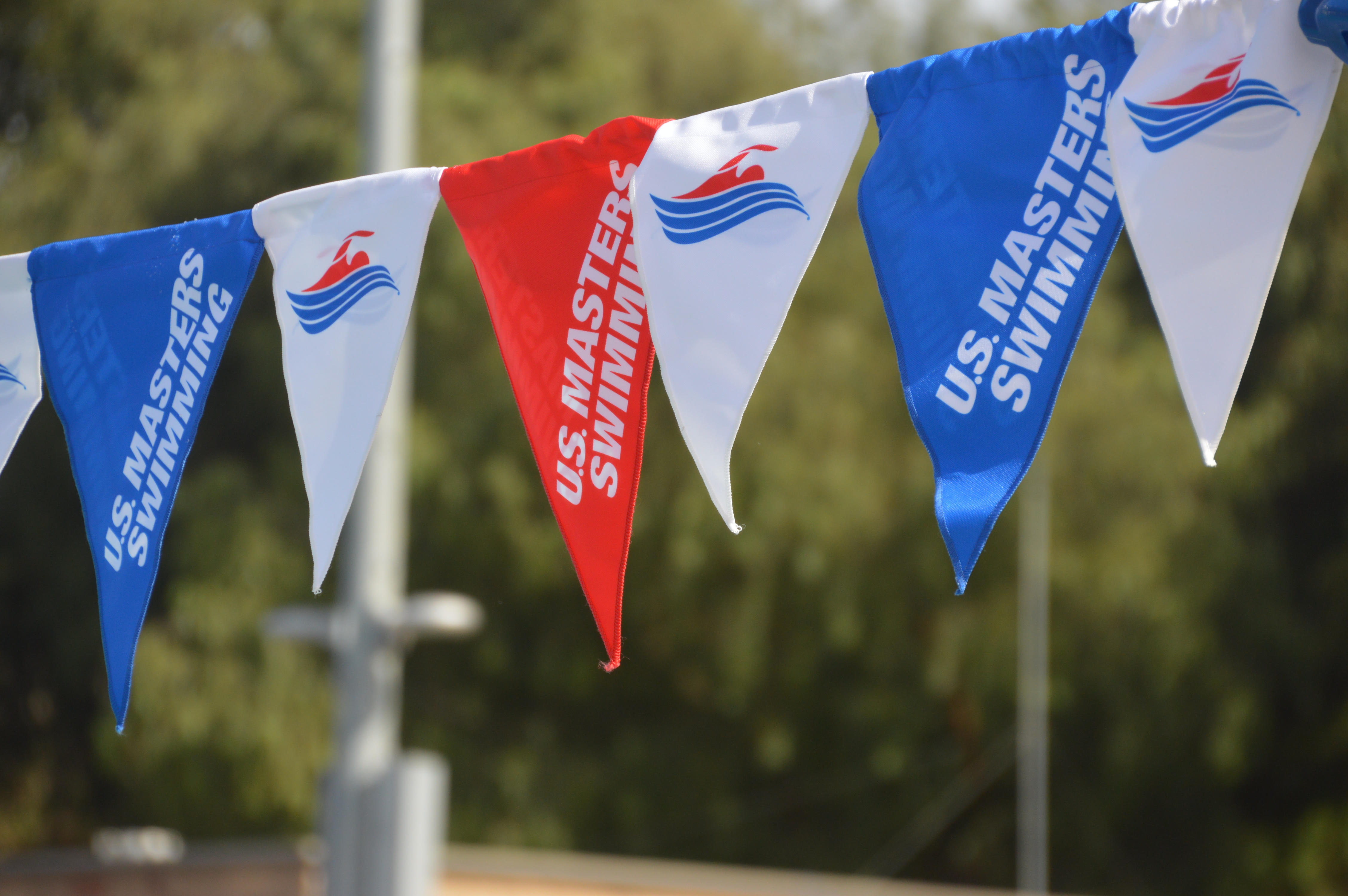 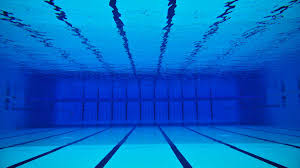 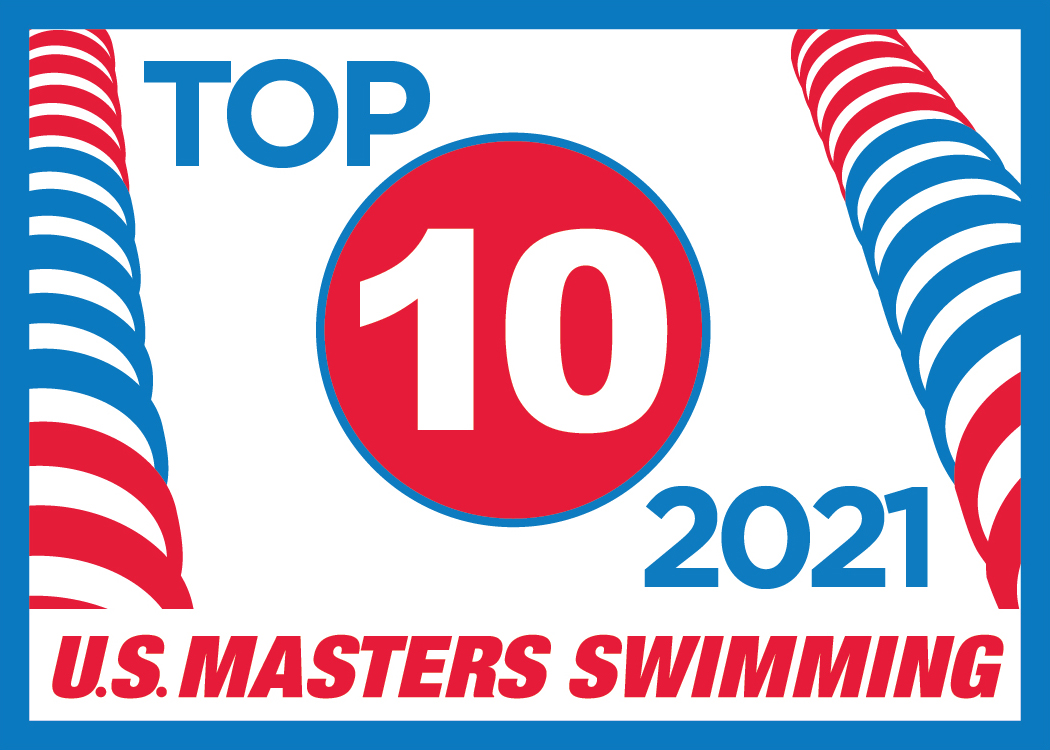 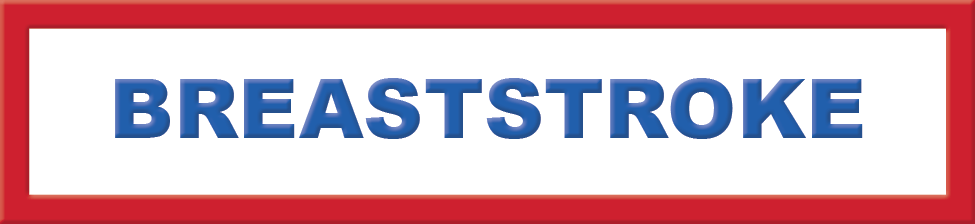 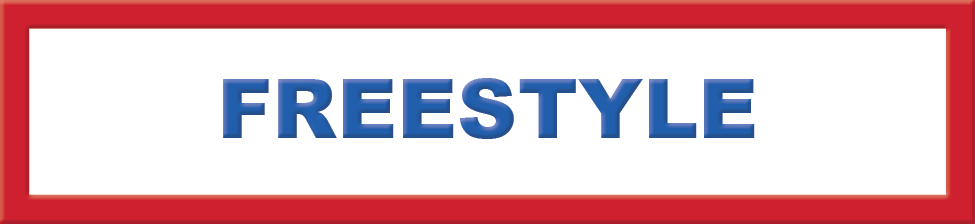 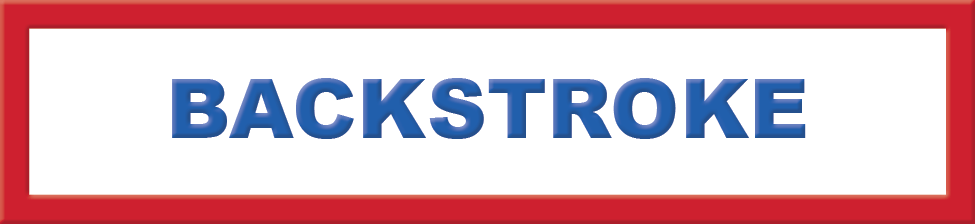 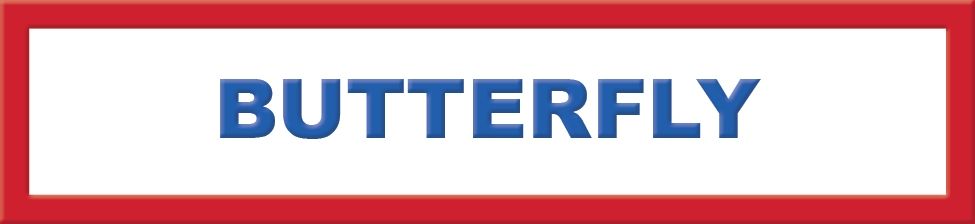 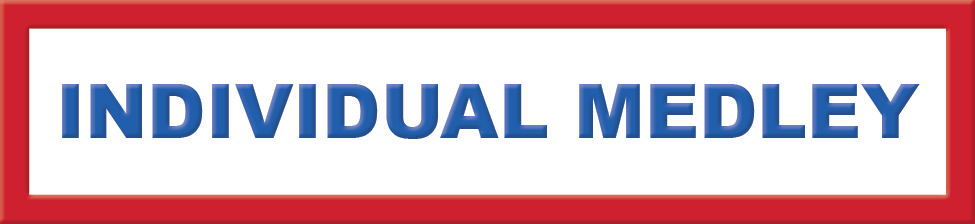 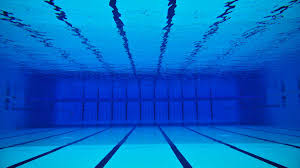 2021 INDIVIDUAL
 ALL-AMERICAN
Luise Easton – 1500 FREESTYLE

Kristen Troyer – 800 & 1500 FREESTYLE

Yoshi Oyakawa – 100 BACKSTROKE
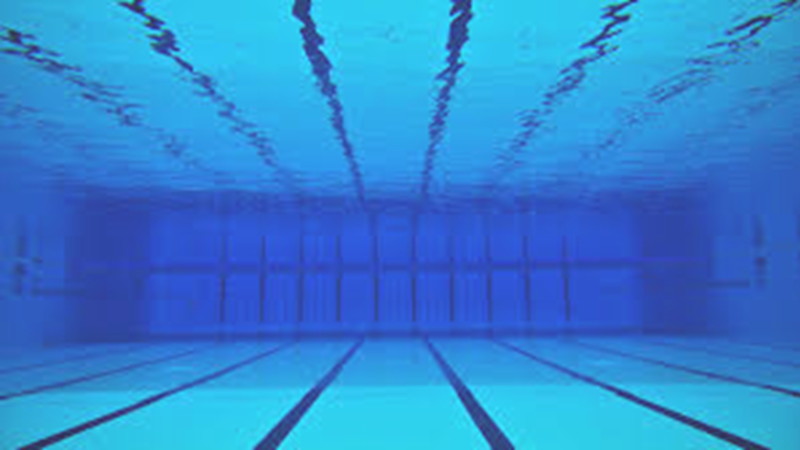 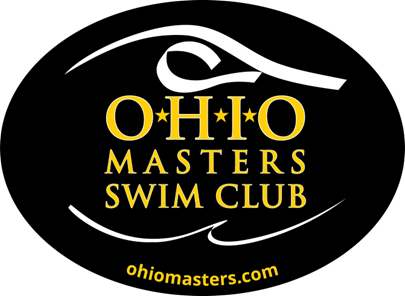 2021 
IRON PERSON
& 
SUPER
IRON PERSON
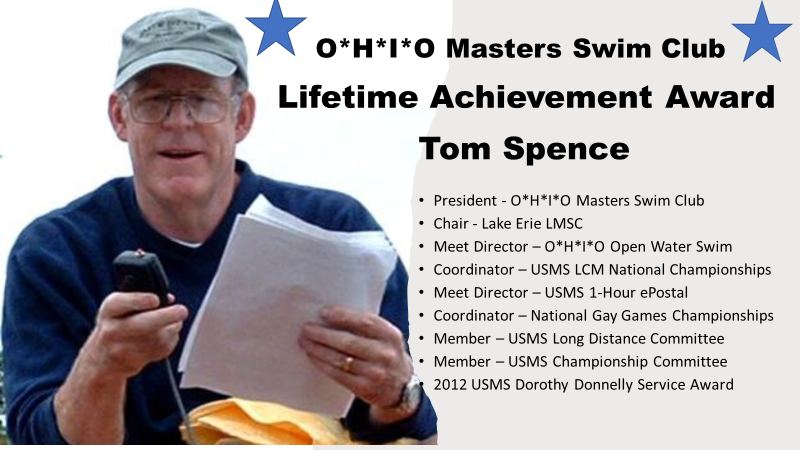 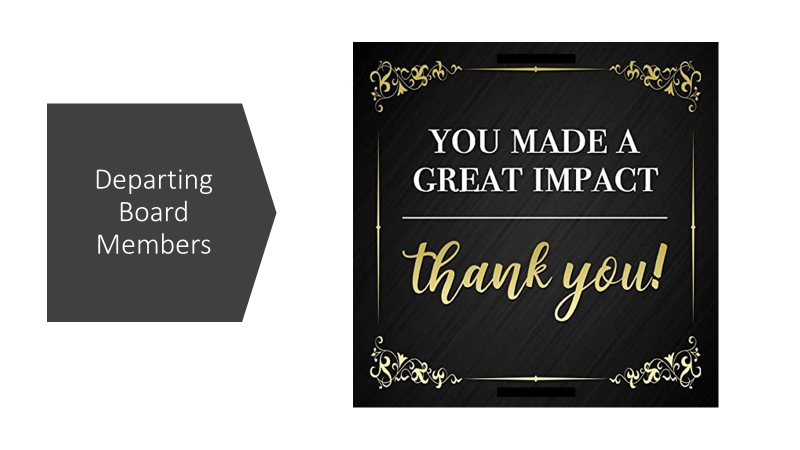 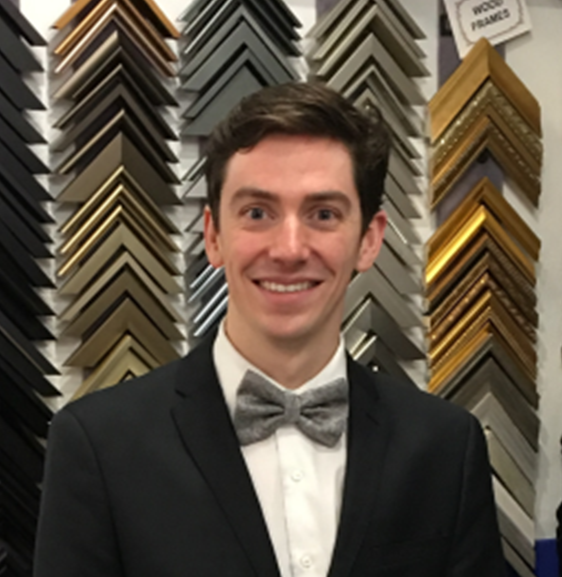 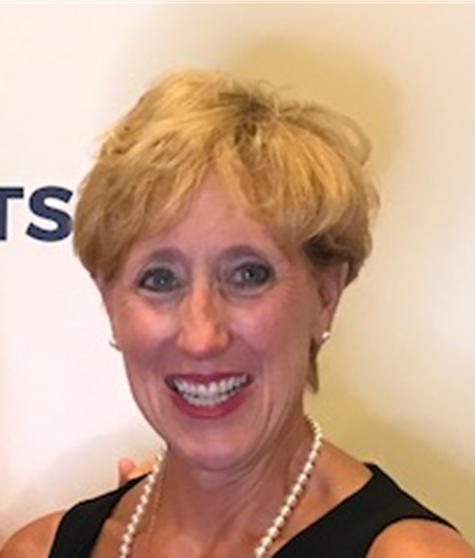 Vice President
Andrew McCollister
President
Ann Marshfield
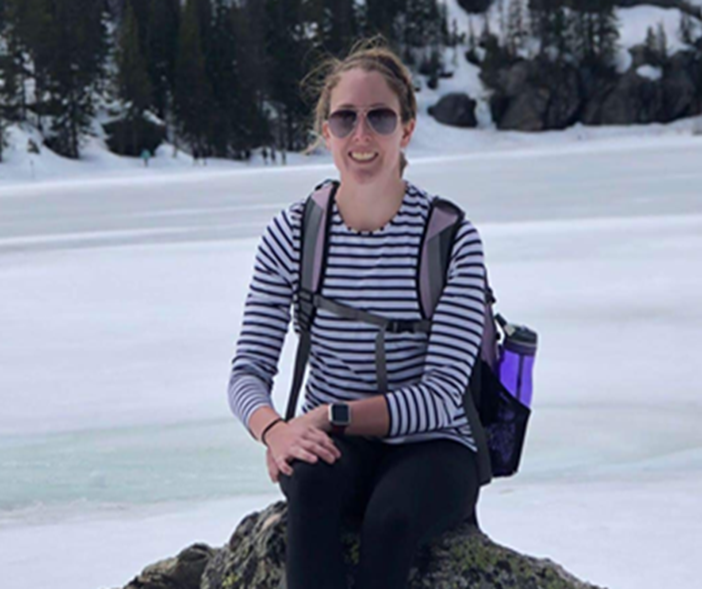 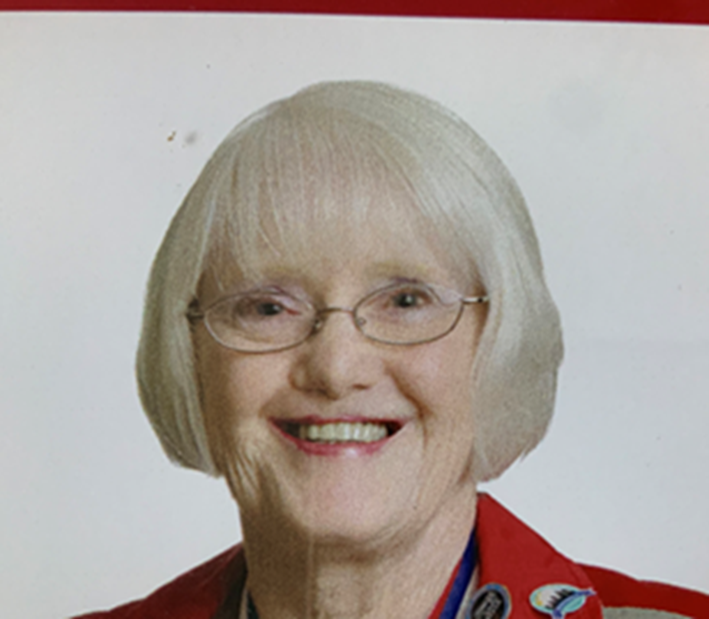 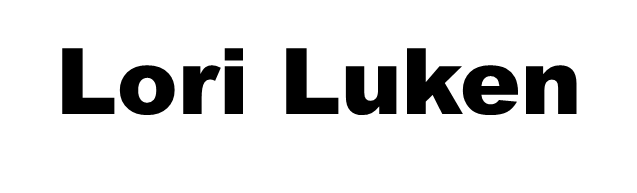 Ashley Leahy
Anne Hegnauer
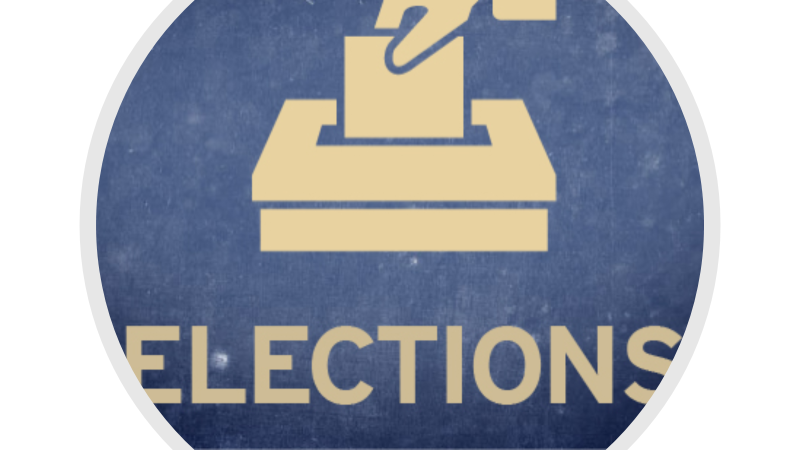 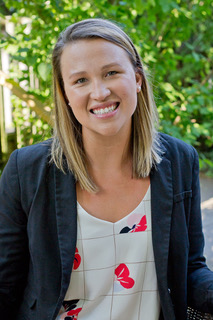 Candidate for President
Sara Tillie
Masters swimmer – 5 years
Lifelong Swimmer and Triathlete Newbie!
Health Education Specialist at Lorain County Public Health
Loves to find ways to turn everyday activities into friendly competitions
For 2-year Terms
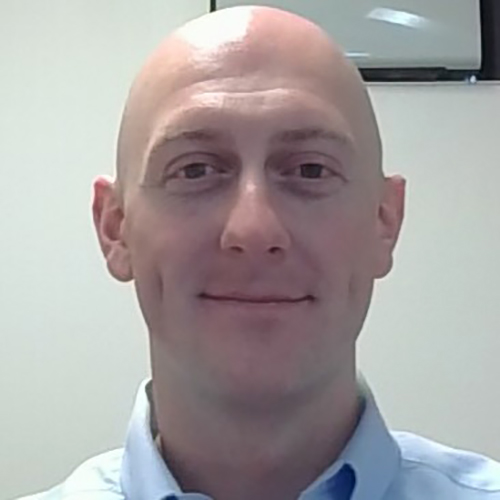 Joe Collum
Candidates for Trustee
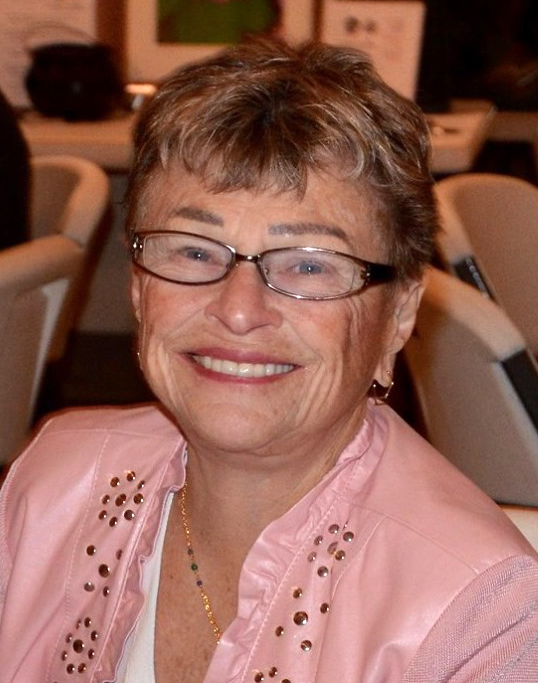 Luise Easton
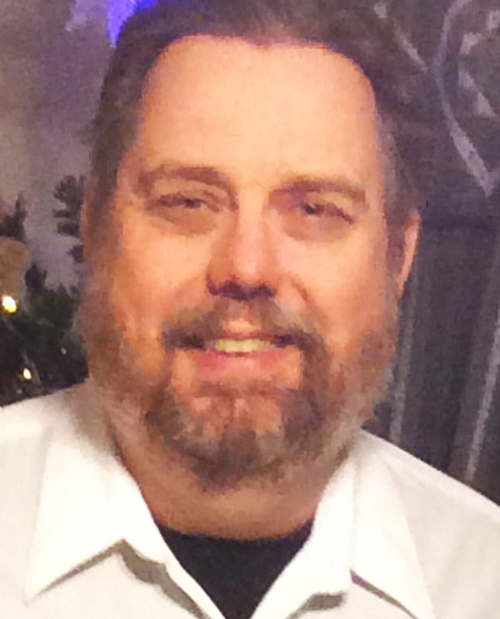 Duane Grassell
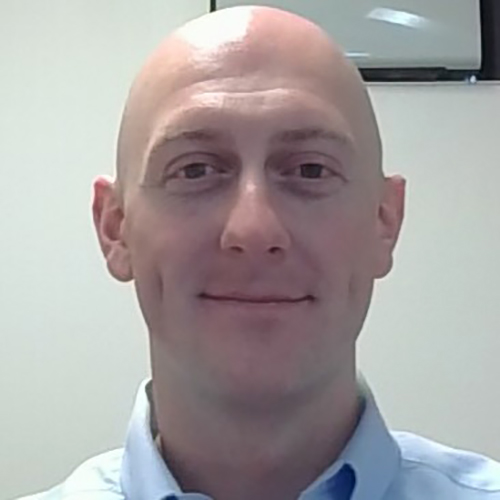 Candidate for Trustee
Joe Collum
New Masters swimmer 
Triathlete In Training 
Desires to be welcoming and supportive
Has a sweet tooth
Makes his own ice cream!
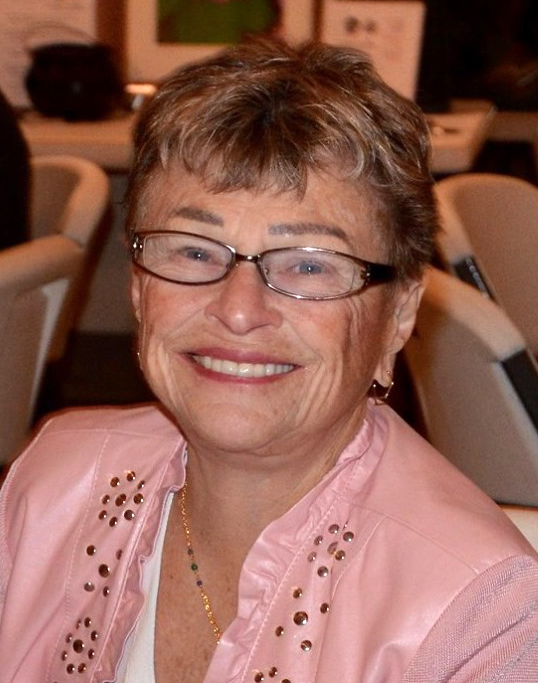 Candidate for Trustee
Luise Easton
Fierce Triathlete and USMS Swimmer 
15 USMS All-American Honors
1 USMS All-Star Honor
2021 Aquathlon World Champion!
Experienced in all aspects of swimming and well positioned to serve on the board.
Retired High School teacher
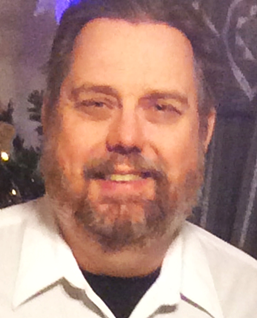 Candidate for Trustee
Duane Grassell
O*H*I*O Masters Member for 40 Years
Advocates for non-traditional     swimming events
Desires to “Give Back”
Retired Math Teacher
For 1-year Term
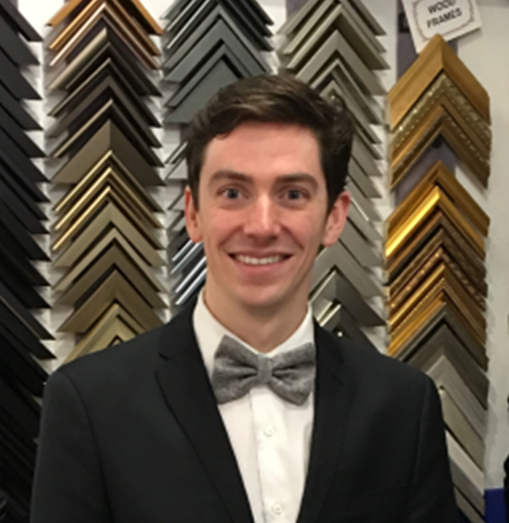 Candidates for Trustee
Andrew McCollister
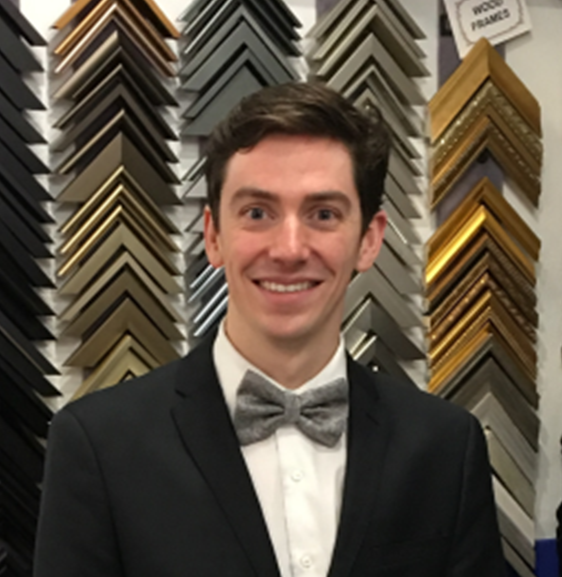 Candidate for Trustee
Andrew McCollister
Board Trustee for 4 years 
Vice President for 2 years
Swimming for 23 years
Desires to continue working with the Board to help Old Hearts Inspire Others
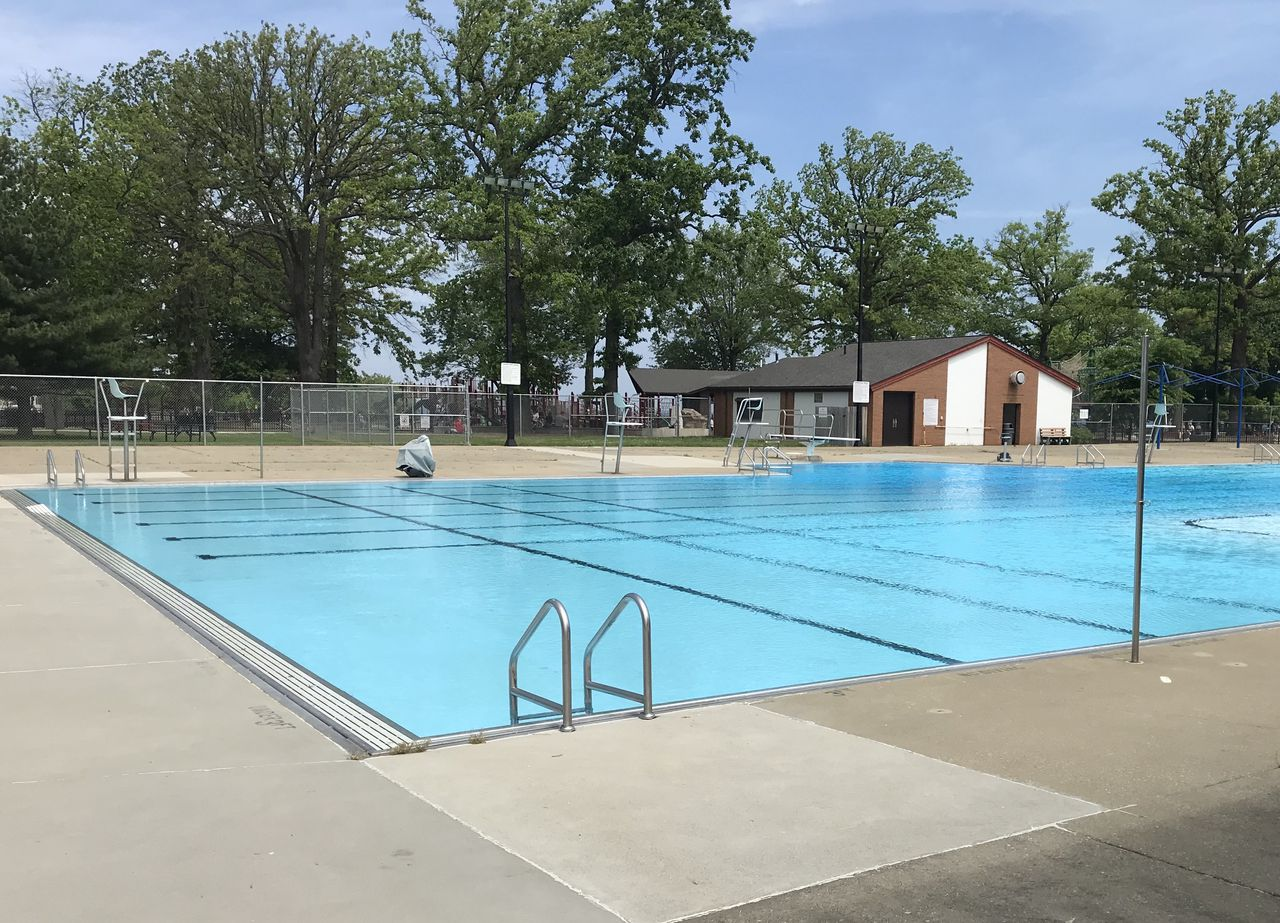 Foster Pool!!! Starting June 8th
Monday: 8:30-9:30 pm
Tuesday: (Still at Lakewood) 6:00-7:15am
Wednesday: 8:30-9:30 pm
Thursday: 8:30-9:30 pm
Saturday: 7:30-9:00 am
Sunday: 10:00-11:30 am
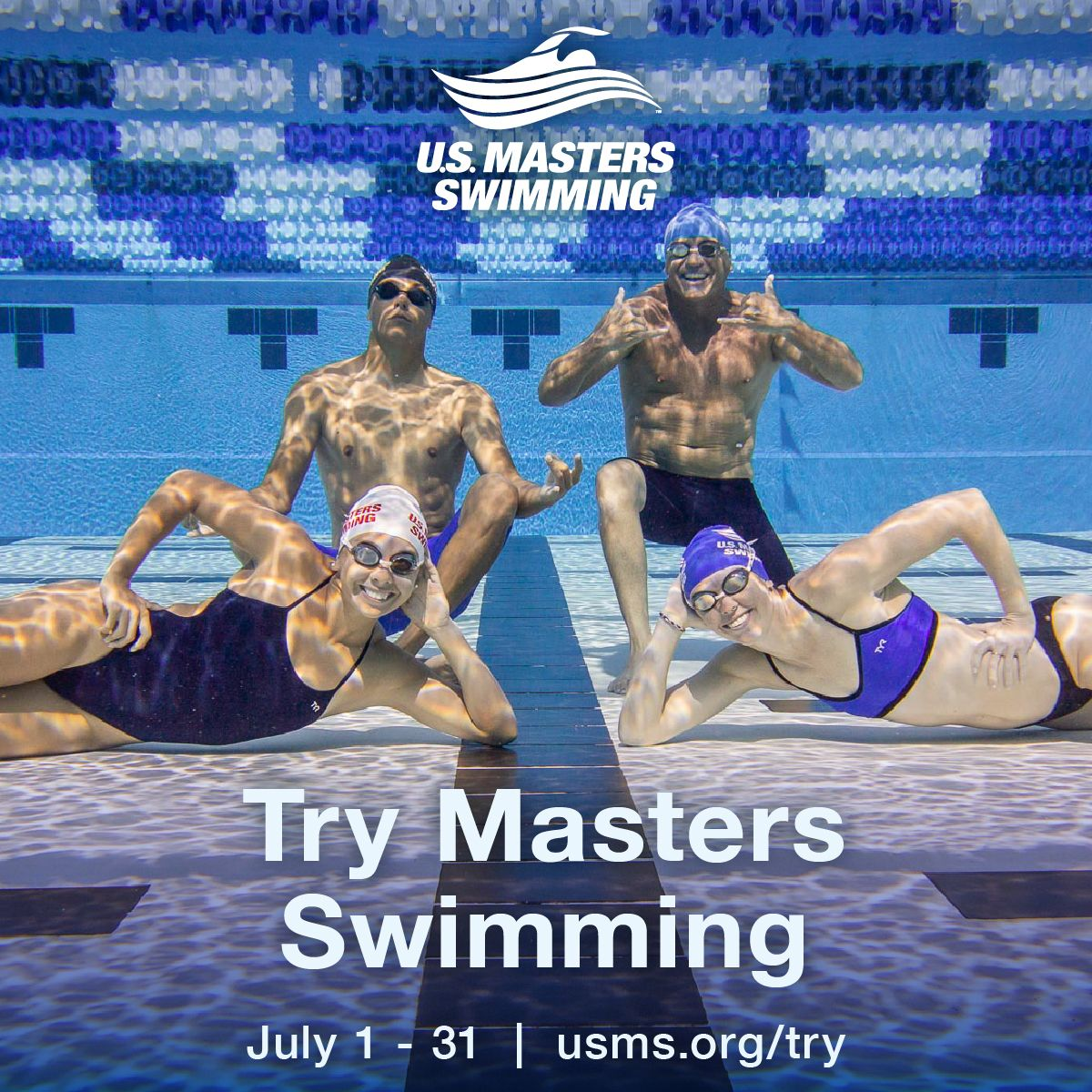 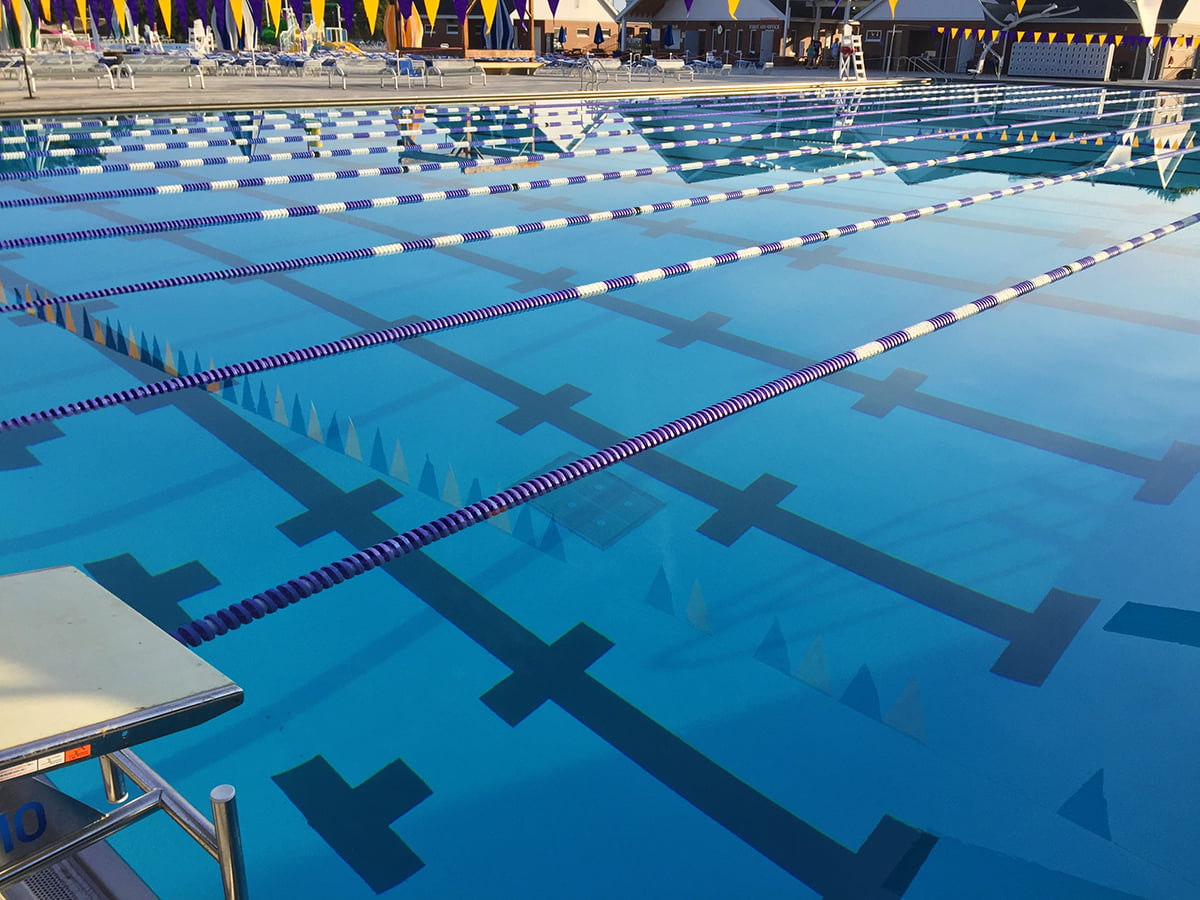 End of Summer Spectacular
LCM Swim 
Avon

Saturday
August 27
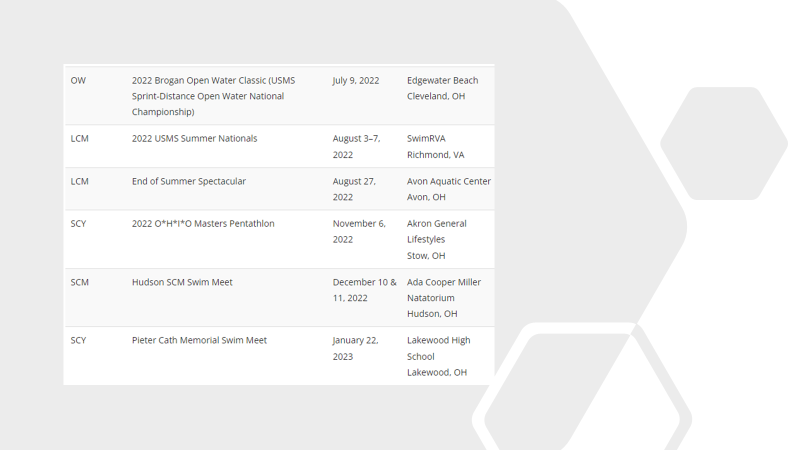 Upcoming 
Events
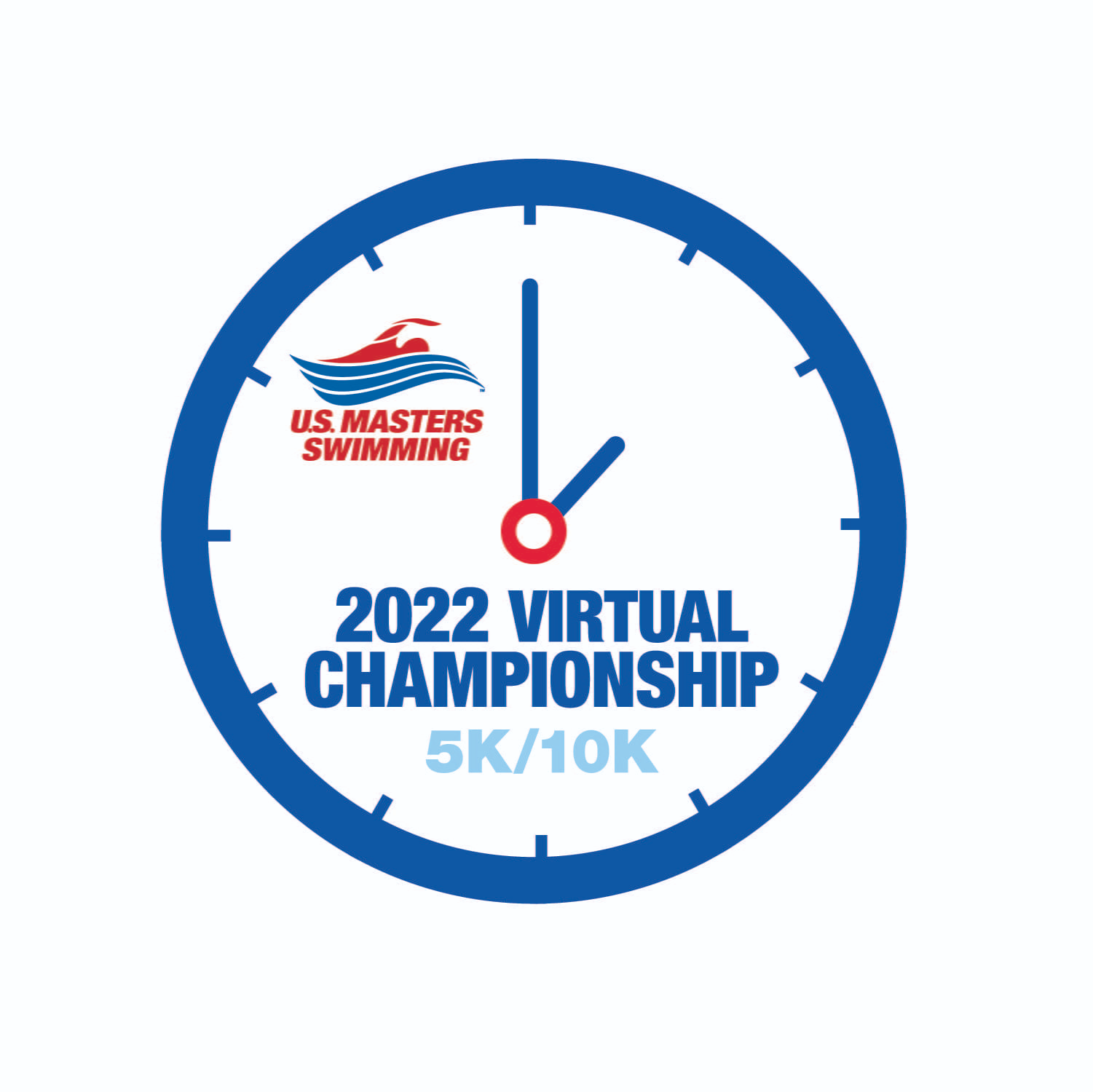 May 15 – September 15
Any 50 Meter Pool
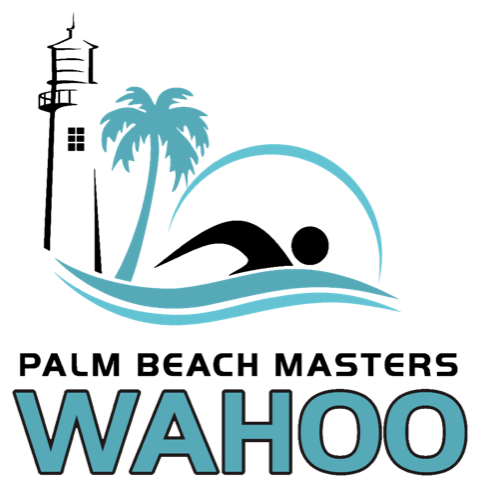 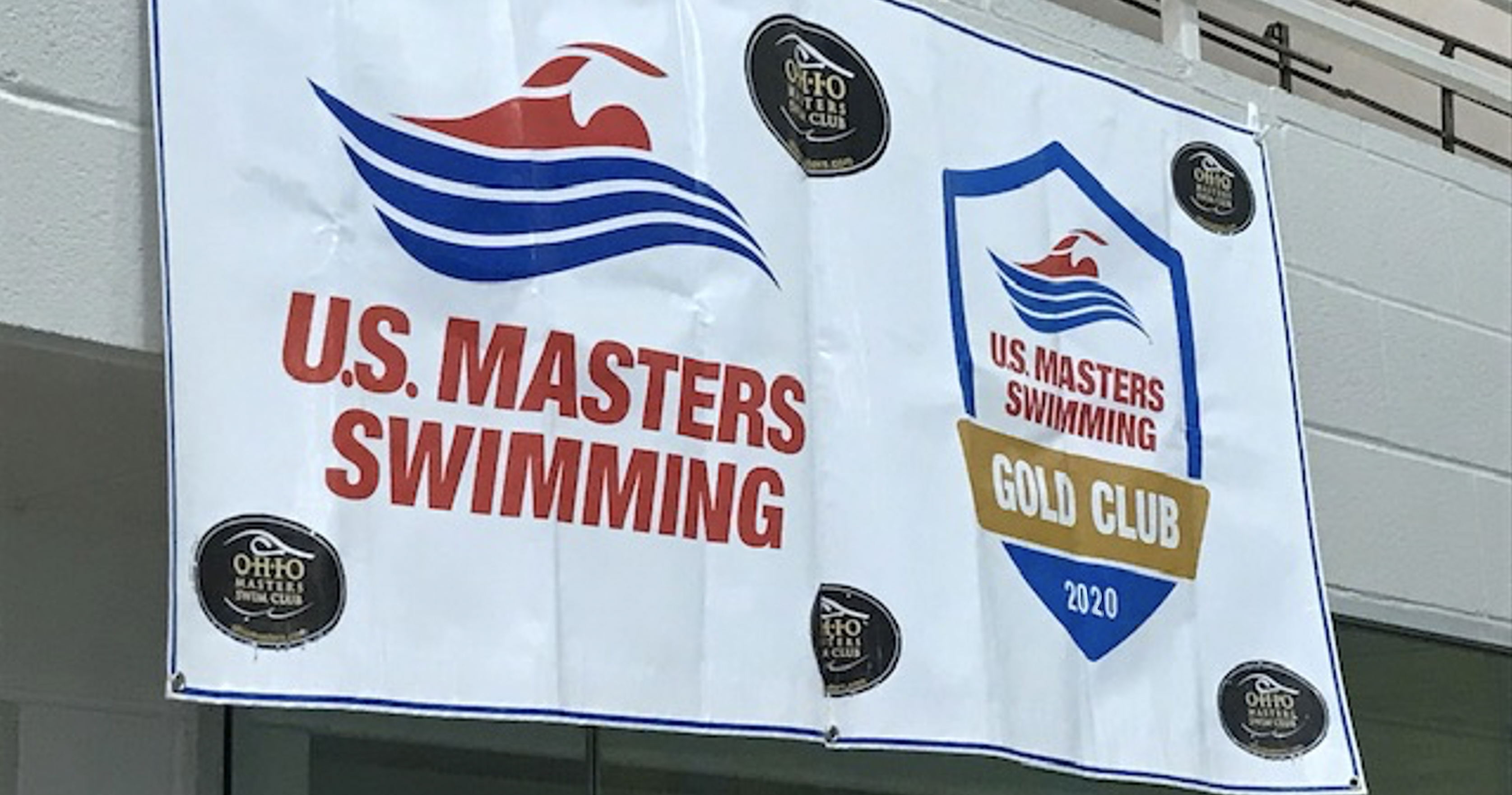 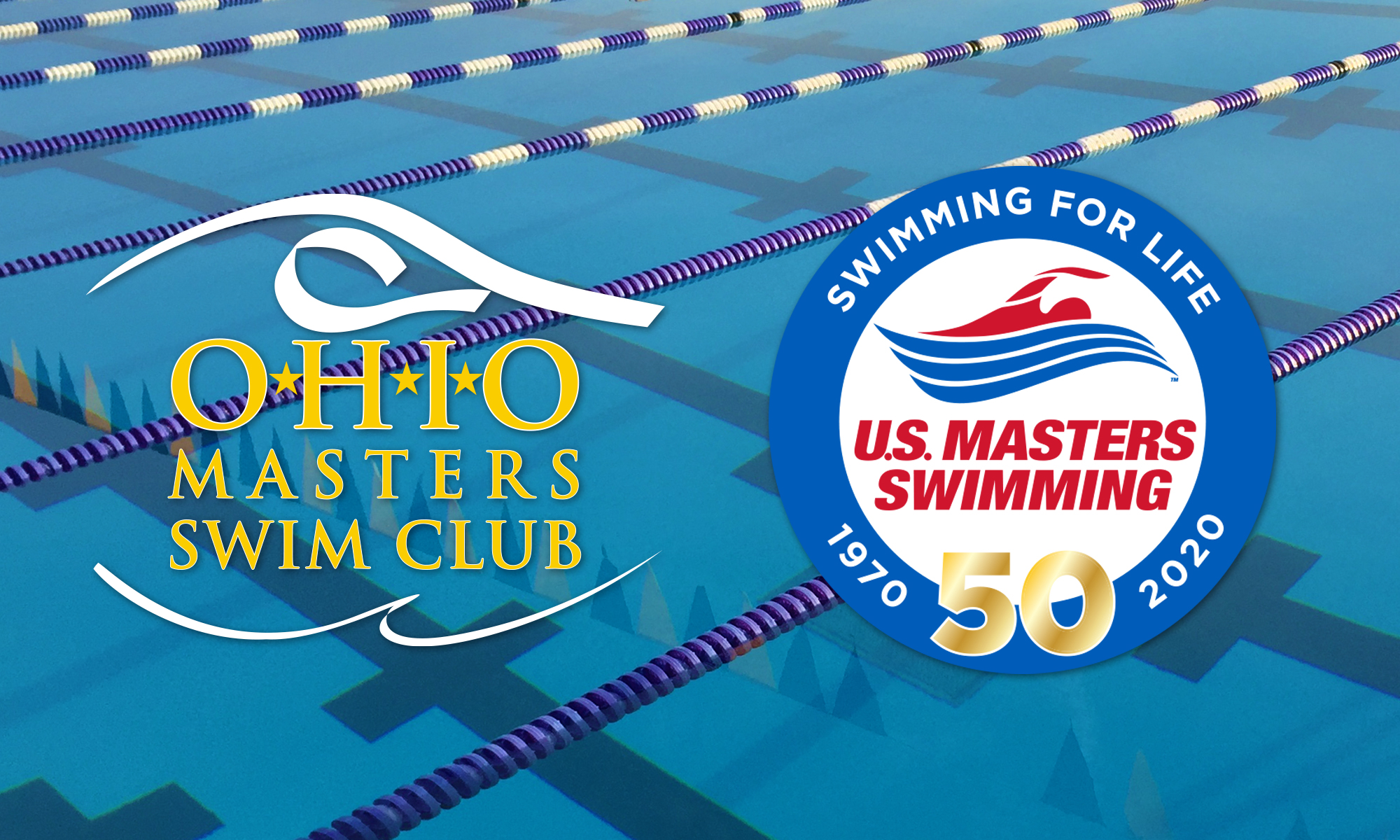 See you next year! Happy Swimming!